«Школу будущего строим вместе»
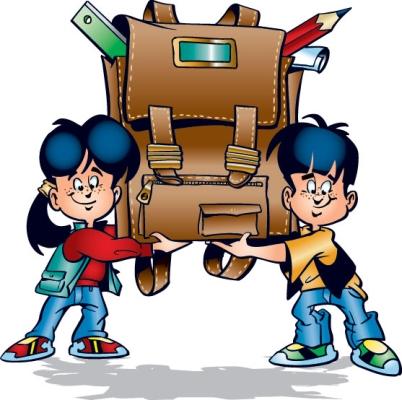 Выполнила: ученица 10-А класса Озимова Юлия
Ярославль, 2011 год.
Меню
Цель проекта
Учитель «Школы  будущего»
Какой должна быть «Школа будущего»?
К чему нужно  стремится?
Обращение к родителям
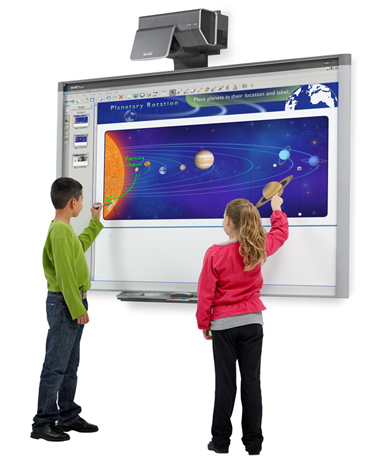 Цель проекта:
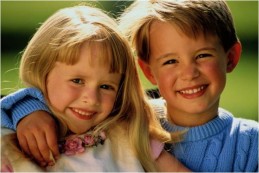 Развитие личности, полезной для общества на основе богатого культурного жизненного опыта.
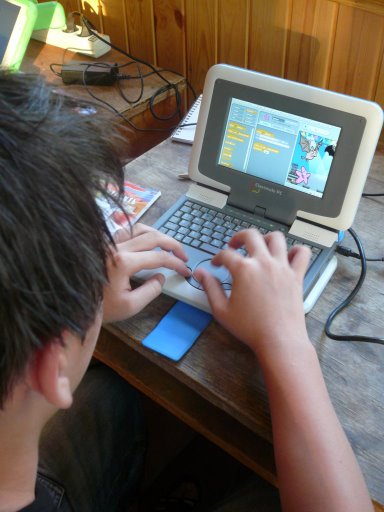 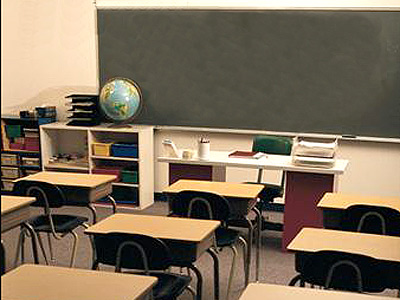 Учитель «Школы будущего»:
Играет роль старшего наставника, чем консультанта, помогающего учащимся самостоятельно «добывать» знания. школе». 
Педагог , который, сможет научить детей думать, чувствовать и действовать самостоятельно; планировать своё будущее, оценивать свою деятельность, брать на себя ответственность и участвовать в принятии решений. 
Человек, который пробуждает в других тягу к знаниям, стремление к совершенствованию мира, совершенствованию себя…
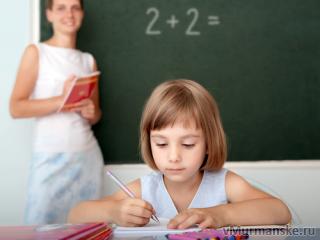 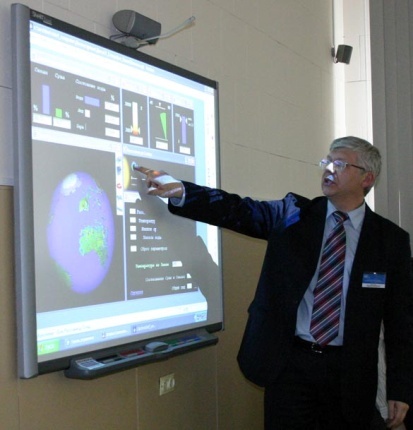 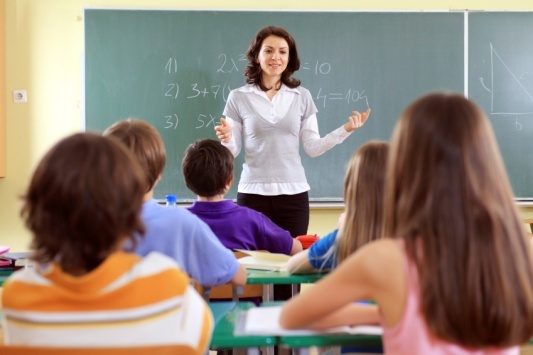 Какая должна быть «Школа будущего»?
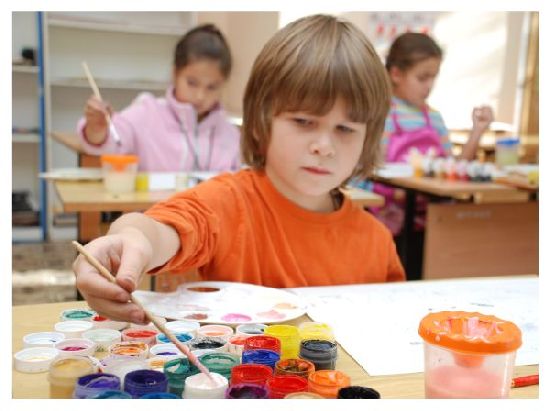 Возможность учащимся самим выбирать нужные им предметы и навыки
Уменьшить количество ученых часов
Увеличить проектную деятельность
Активное развитие  кружков  для общения, профессиональных навыков
Наличие отдельного шкафчика  на каждого  ученика
Бесплатные обеды
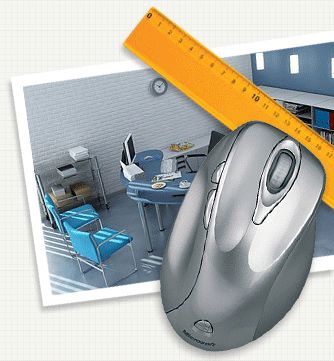 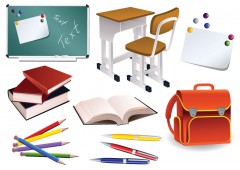 К чему нужно стремиться?
Наличие в классных комнатах  компьютеров, электронной образовательной техники и ресурсов и т.д.
 Усиление экономической независимости школ и повышение их открытости за счет внедрения особых финансовых механизмов ведения деятельности, автоматизации школьного документооборота, составления публичной отчетности и разработки системы электронного мониторинга.
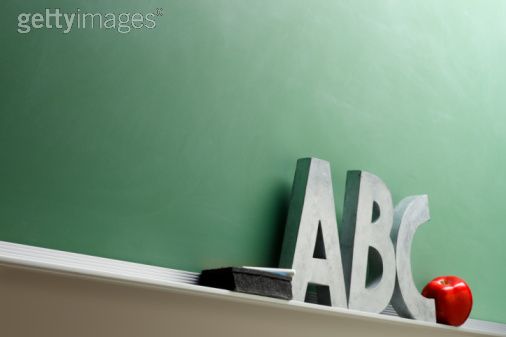 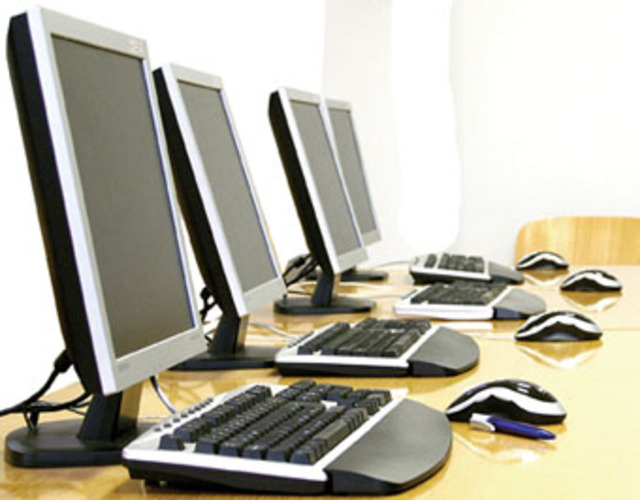 Обращение к родителям будущих учеников нашей школы:
Дорогие родители, новые технические устройства, методы обучения, очень нужны в школе, но все  же основой всего образовательного процесса является педагог. Нужно изначально  вложить в ребенка уважение к старшим, ценность того, что доброго и хорошо для тебя делают люди.